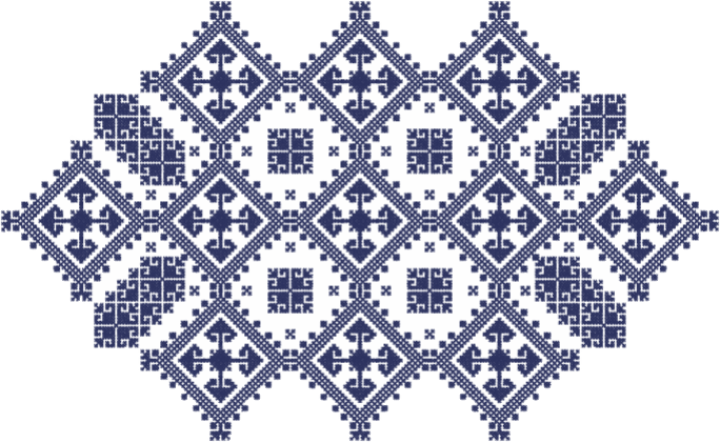 Физичко васпитање
3. разред
НАРОДНИ ПЛЕС „САВИЛА СЕ БЕЛА ЛОЗА ВИНОВА“
ШТА ЈЕ КОЛО?
Народно коло - врста народне игре која се најчешће изводи као фолклорни народни плес.
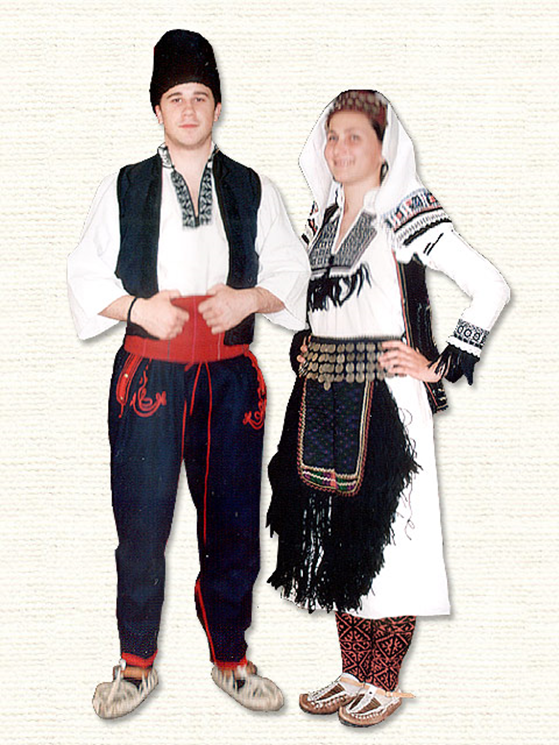 Свако коло има своју ношњу и кореографију по чему се разликује.

 Кола могу бити отворена и затворена.
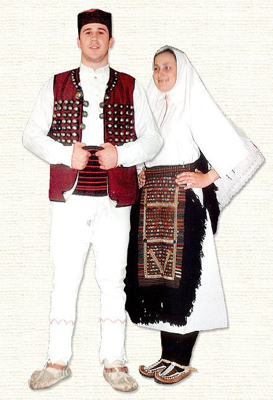 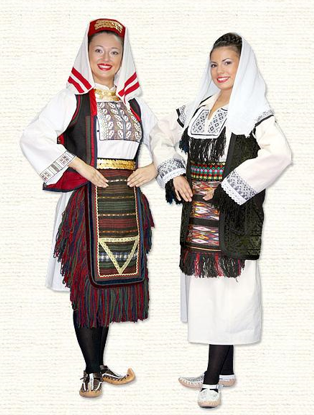 Народни плес је често праћен и народним пјесмама.

Народна пјесма је врста традиционалне пјесме углавном од непознатог аутора очувана усменим путем.
„Савила се бела лоза винова“
Савила се бела лоза винова, 
бела лоза винова, бела лоза винова, бела лоза винова. 
Тодор Тоди подвалио, 
трипут коло обишао. “ (рефрен се понавља три пута после сваког поновљеног стиха ) 
“То не била бела лоза винова, бела лоза винова, бела лоза винова.” (рефрен )
 “Већ то било двоје мило и драго, двоје мило и драго, двоје мило и драго, двоје мило и драго. “
Играмо народно коло